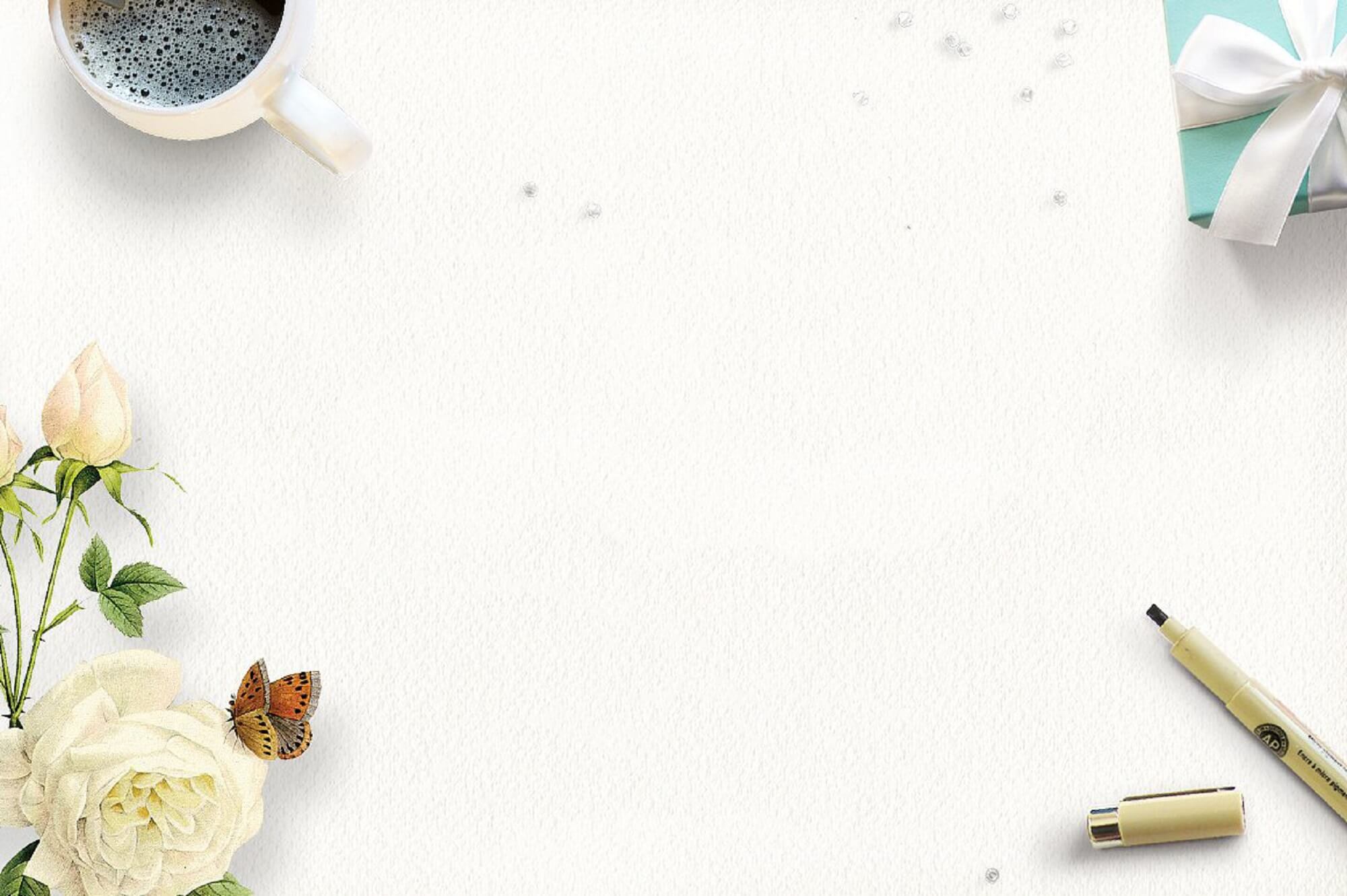 ỦY BAN NHÂN DÂN QUẬN LONG BIÊN
TRƯỜNG MẦM NON BAN MAI XANH
******
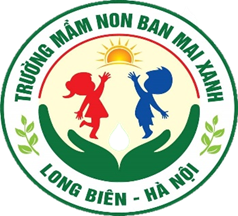 LÀM QUEN VĂN HỌC
Đề tài: Truyện “ Gà trống và vịt bầu”
Lớp : Mẫu giáo bé C1
Giáo viên thực hiện: Nguyễn Thị Thanh
Năm học: 2022- 2023
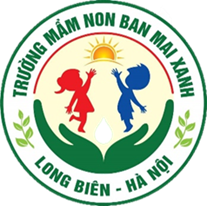 Đàm thoại nội dung truyện
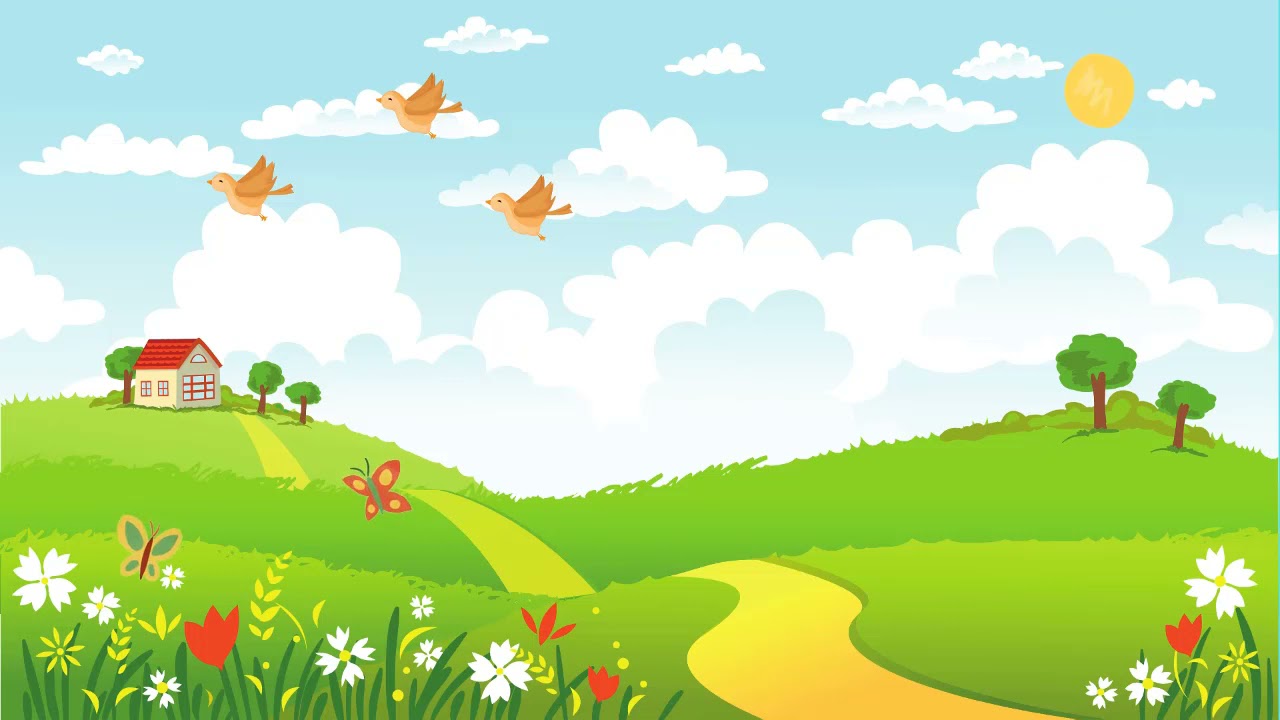 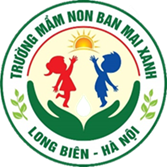 Truyện: Gà trống và vịt bầu
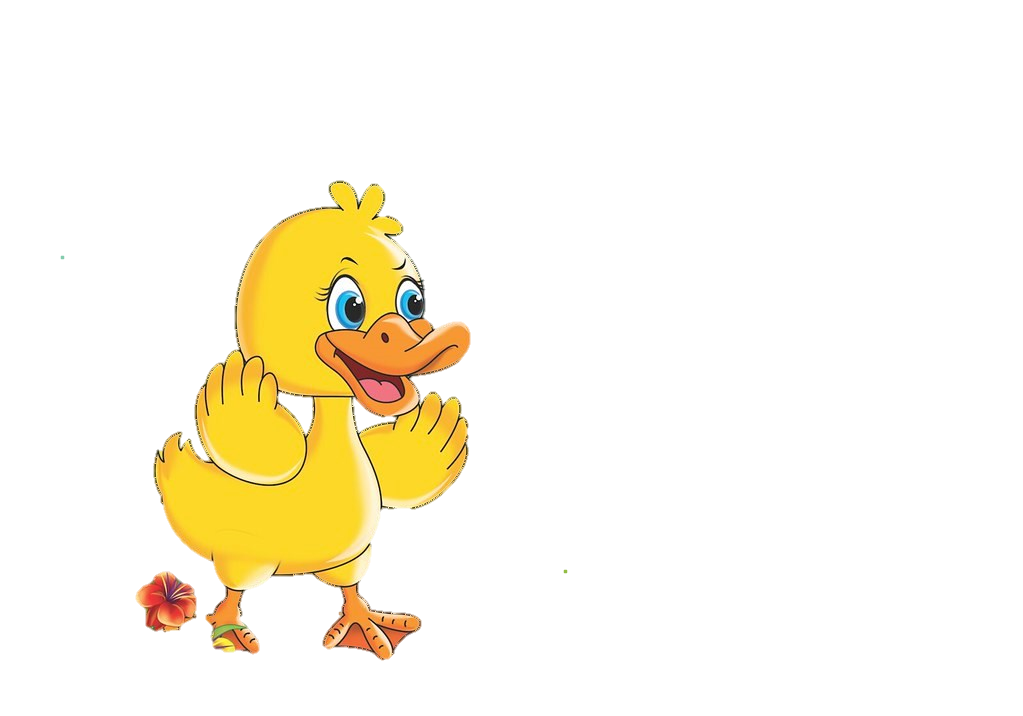 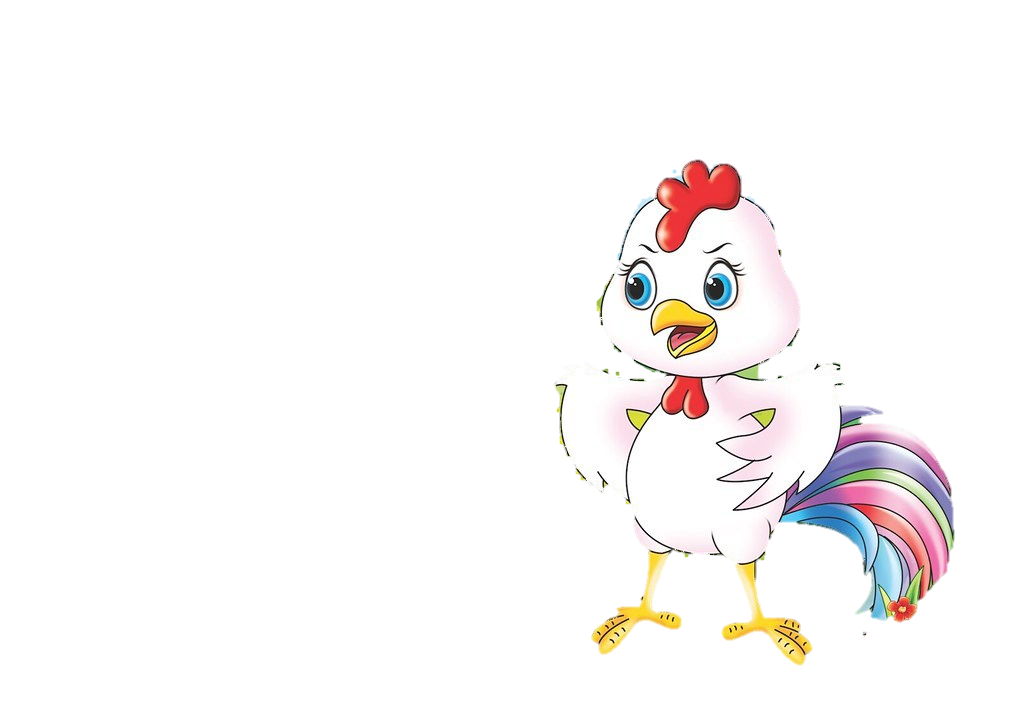 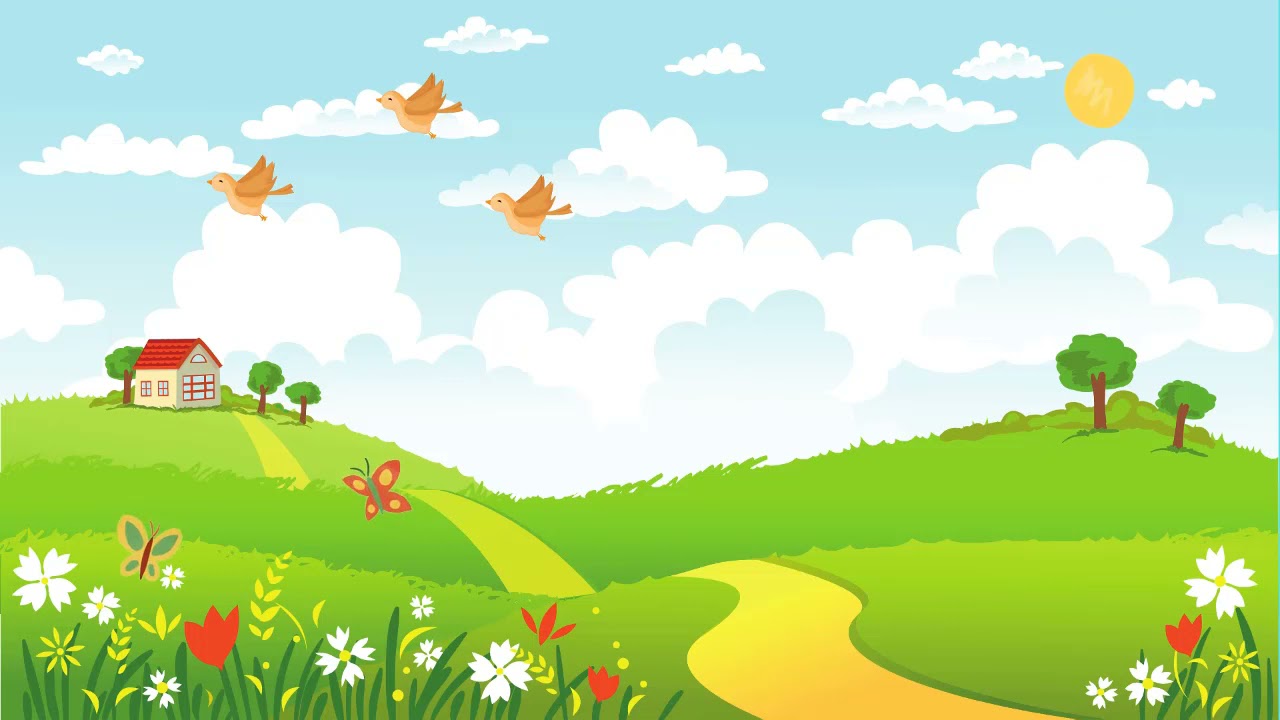 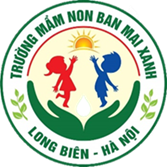 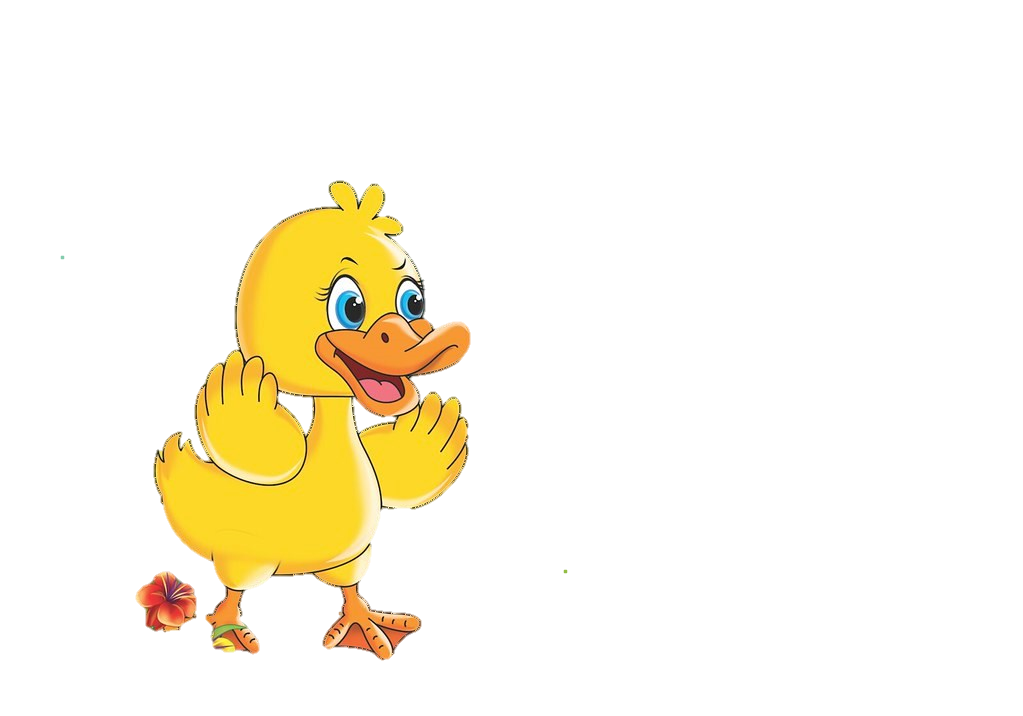 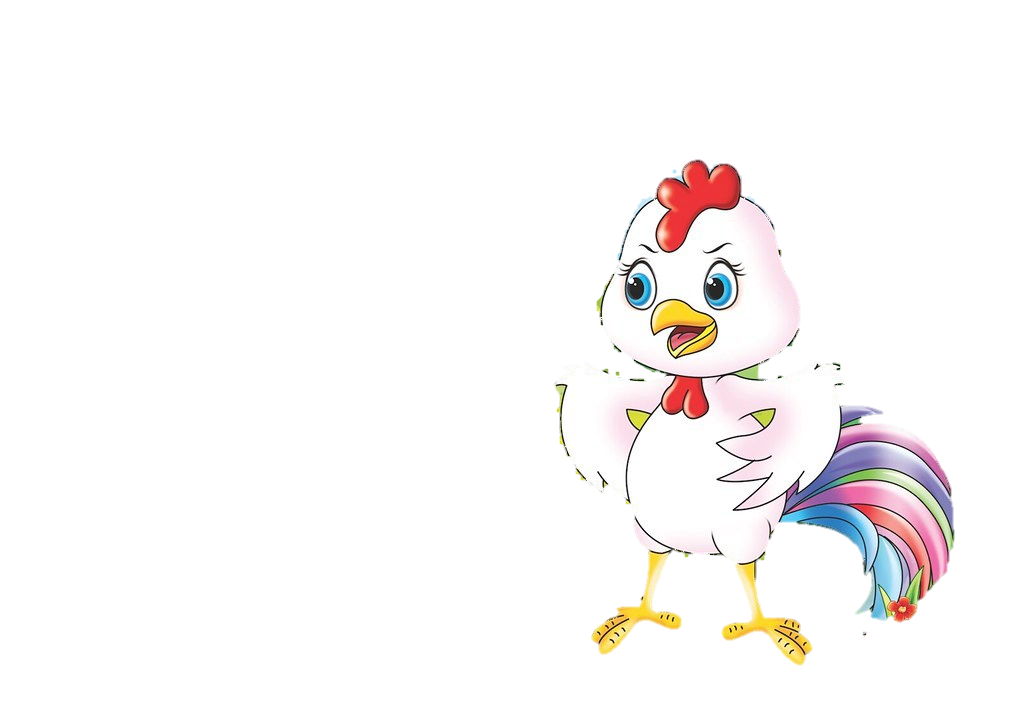 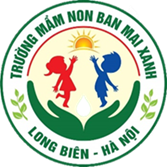 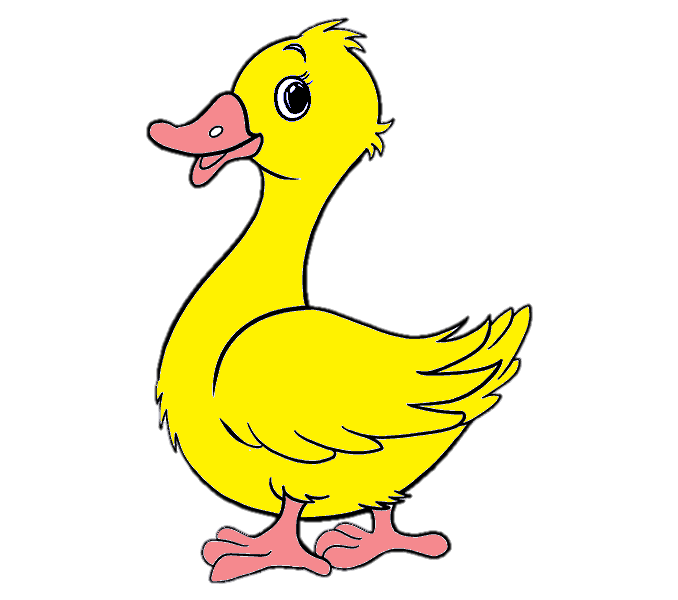 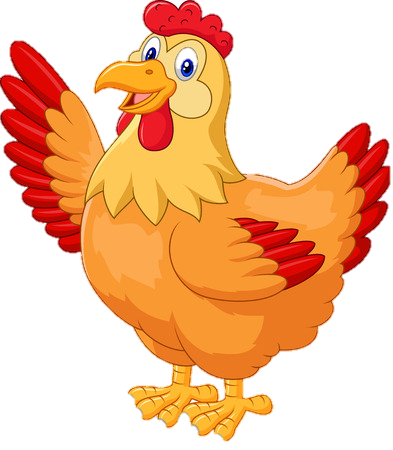 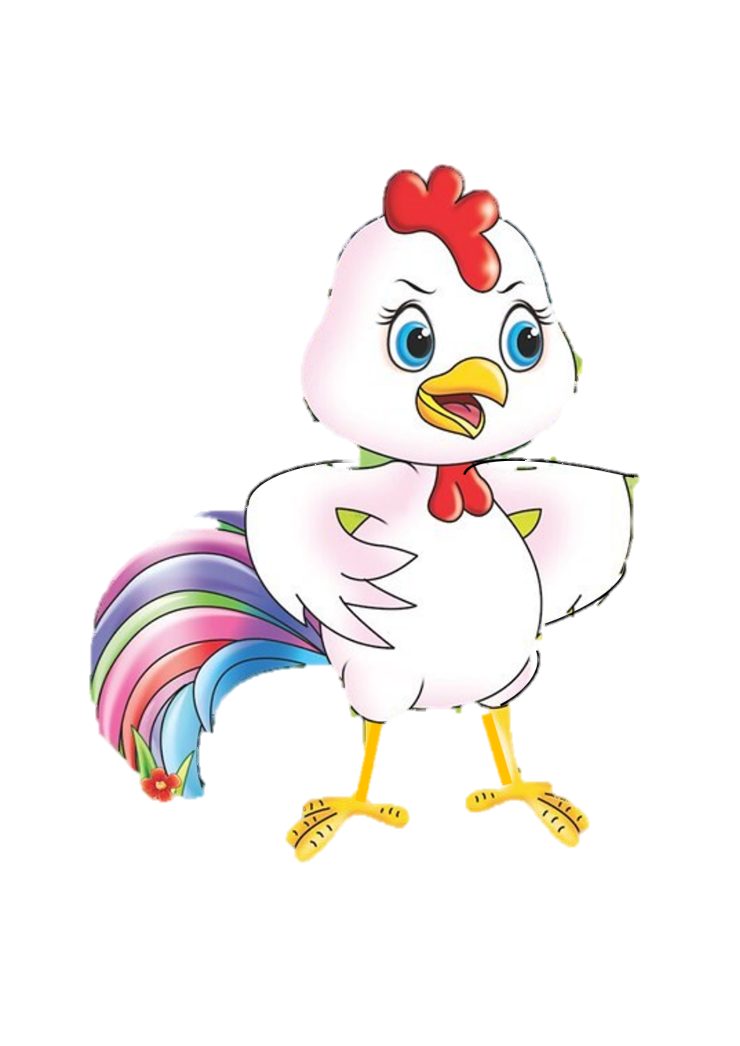 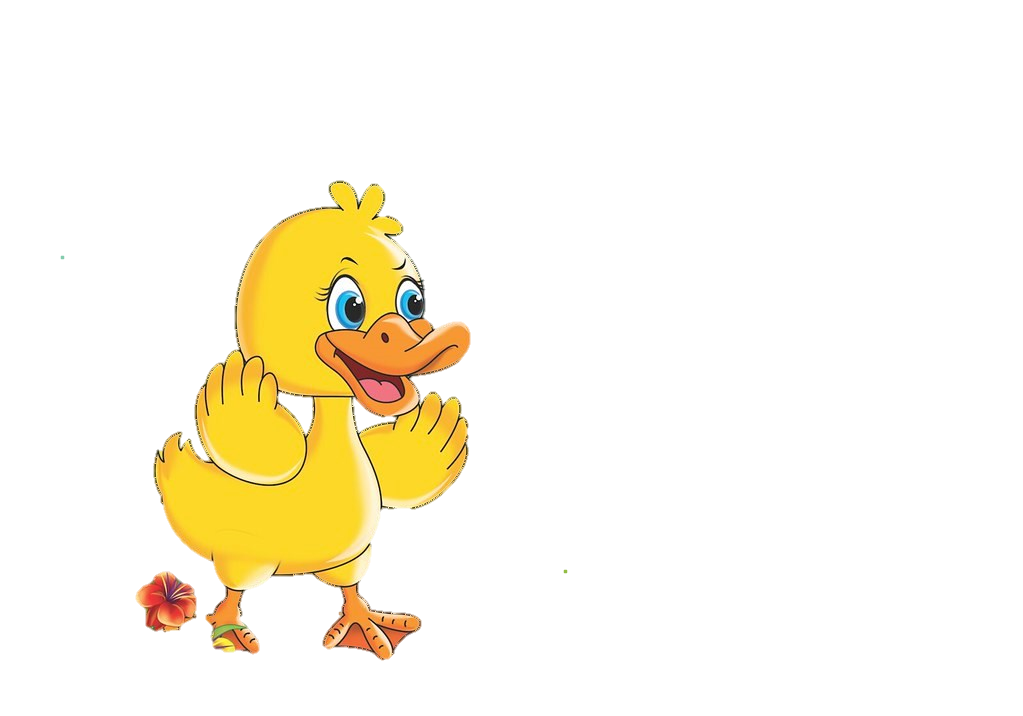 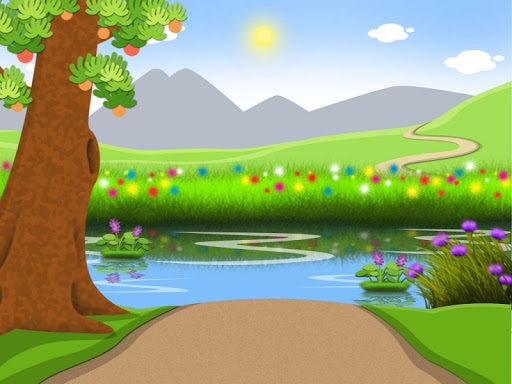 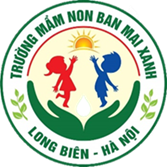 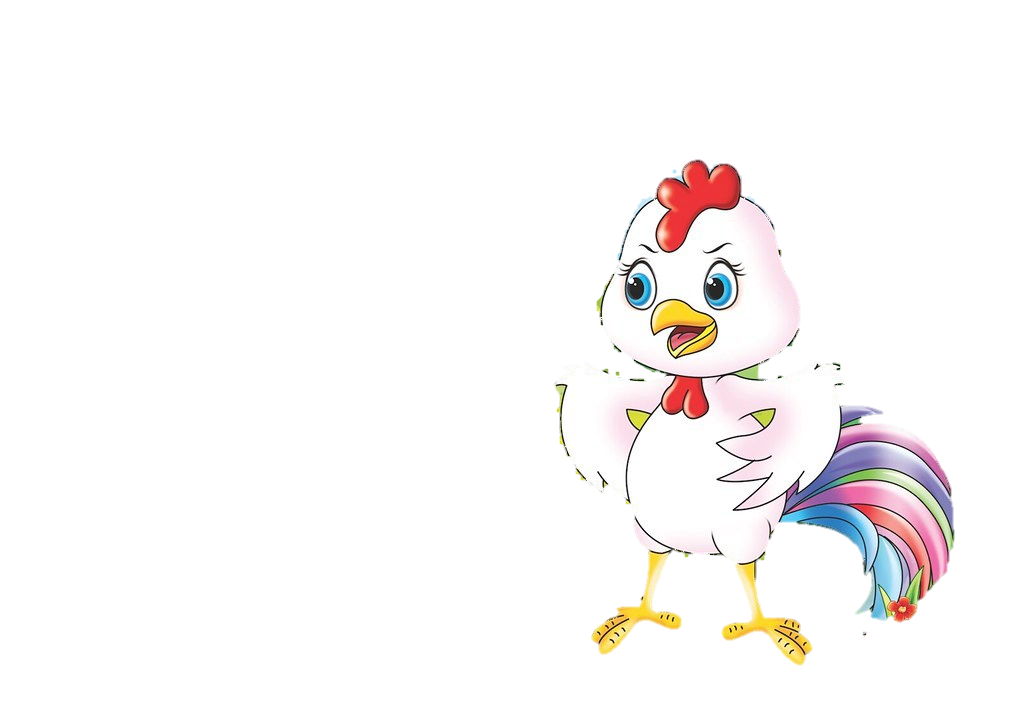 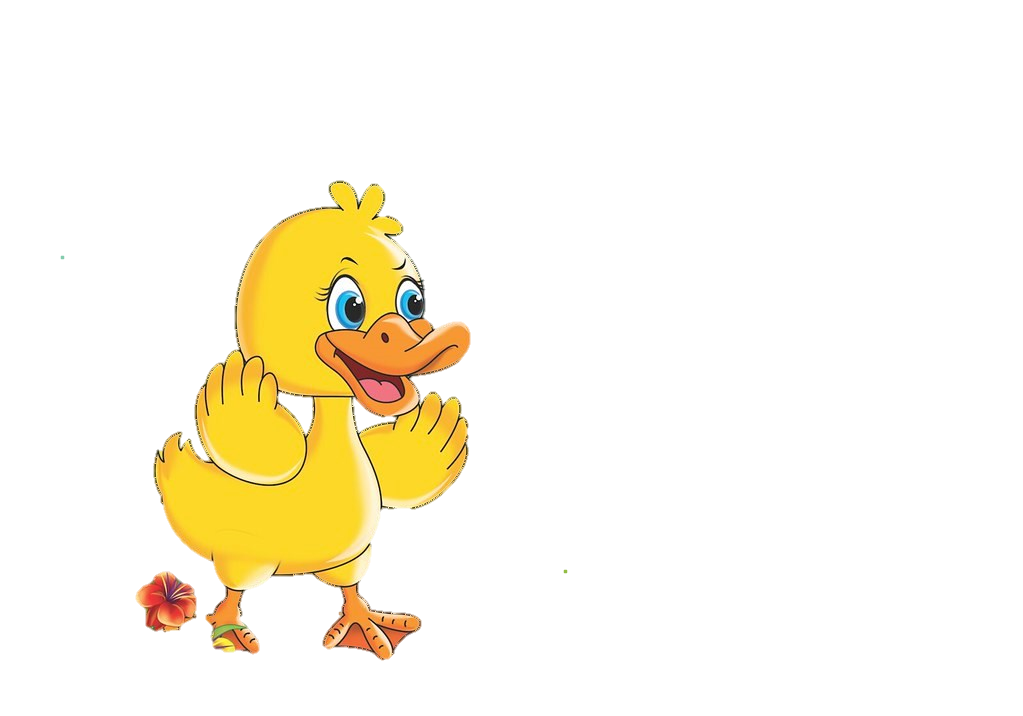 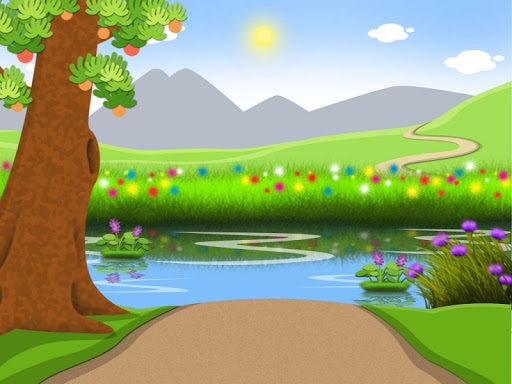 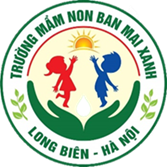 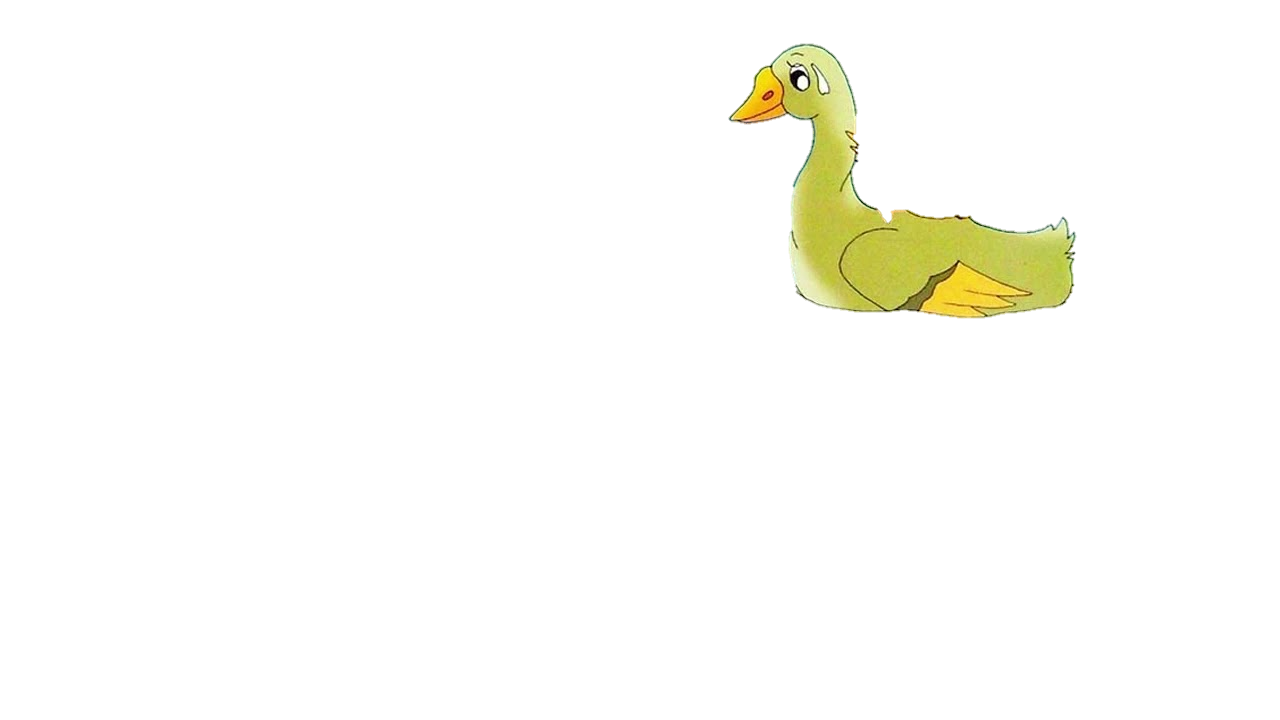 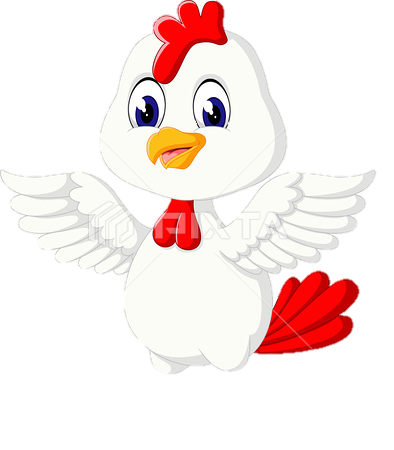 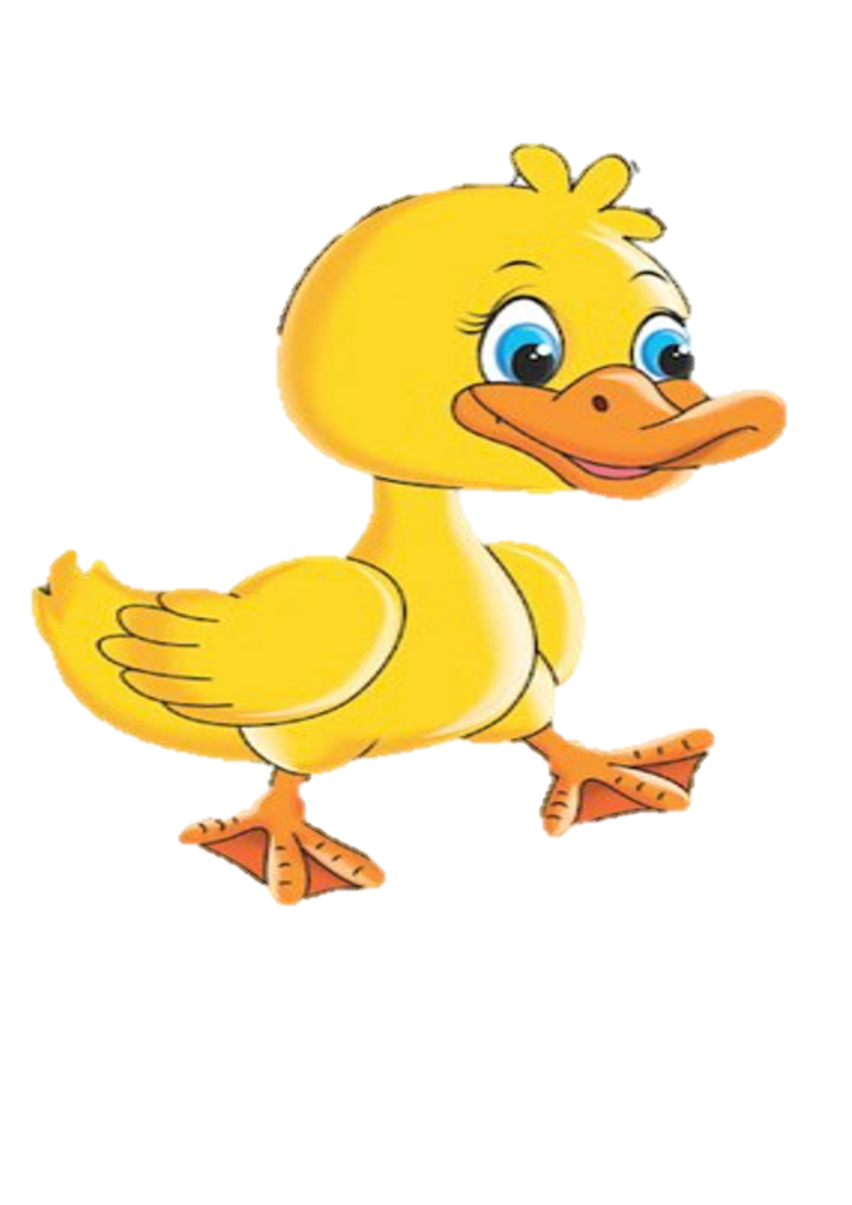 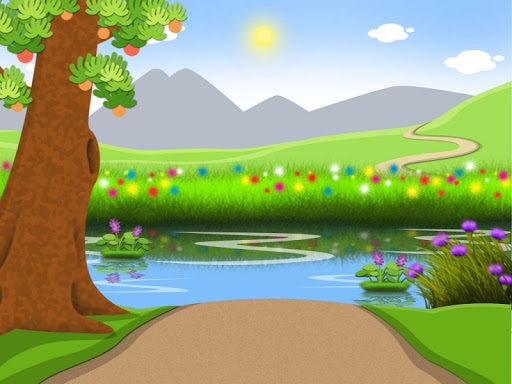 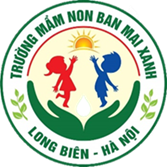 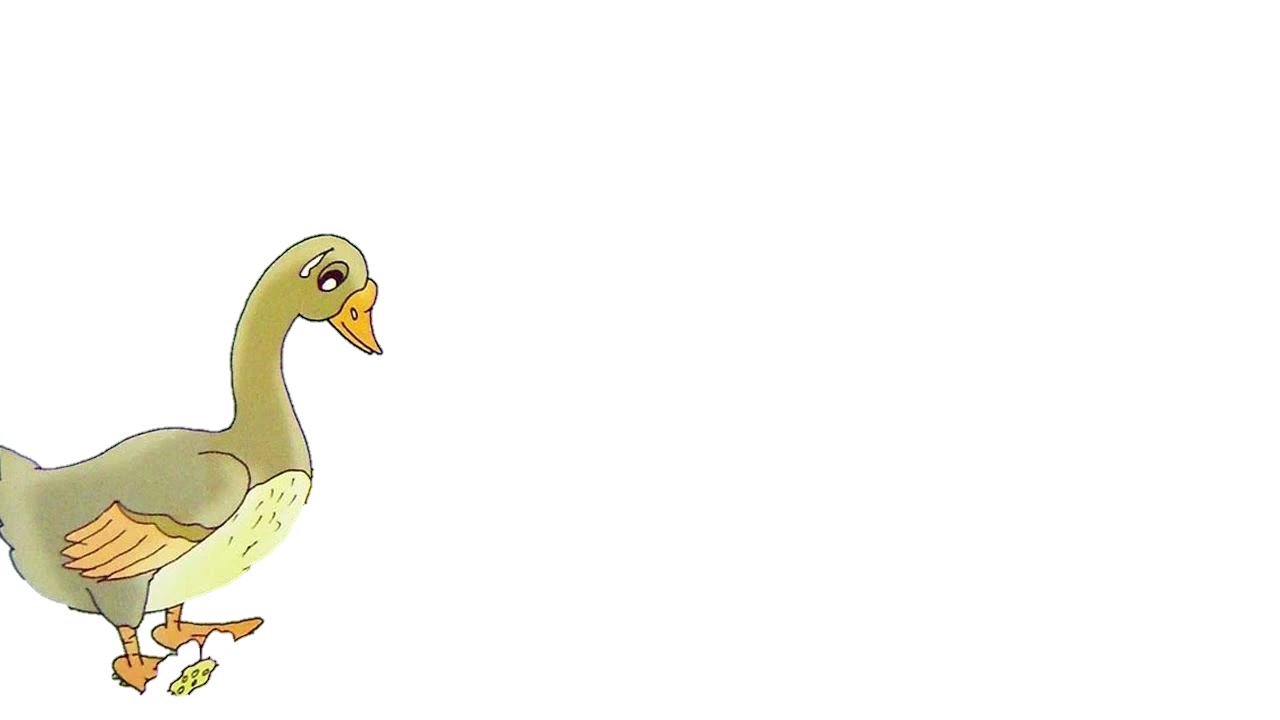 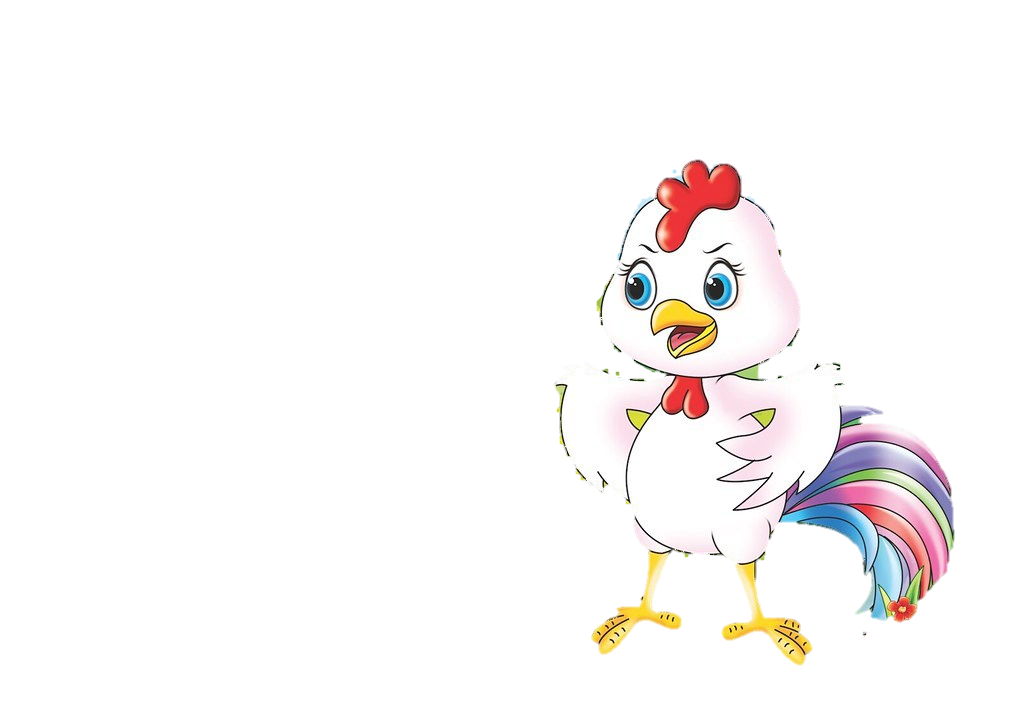 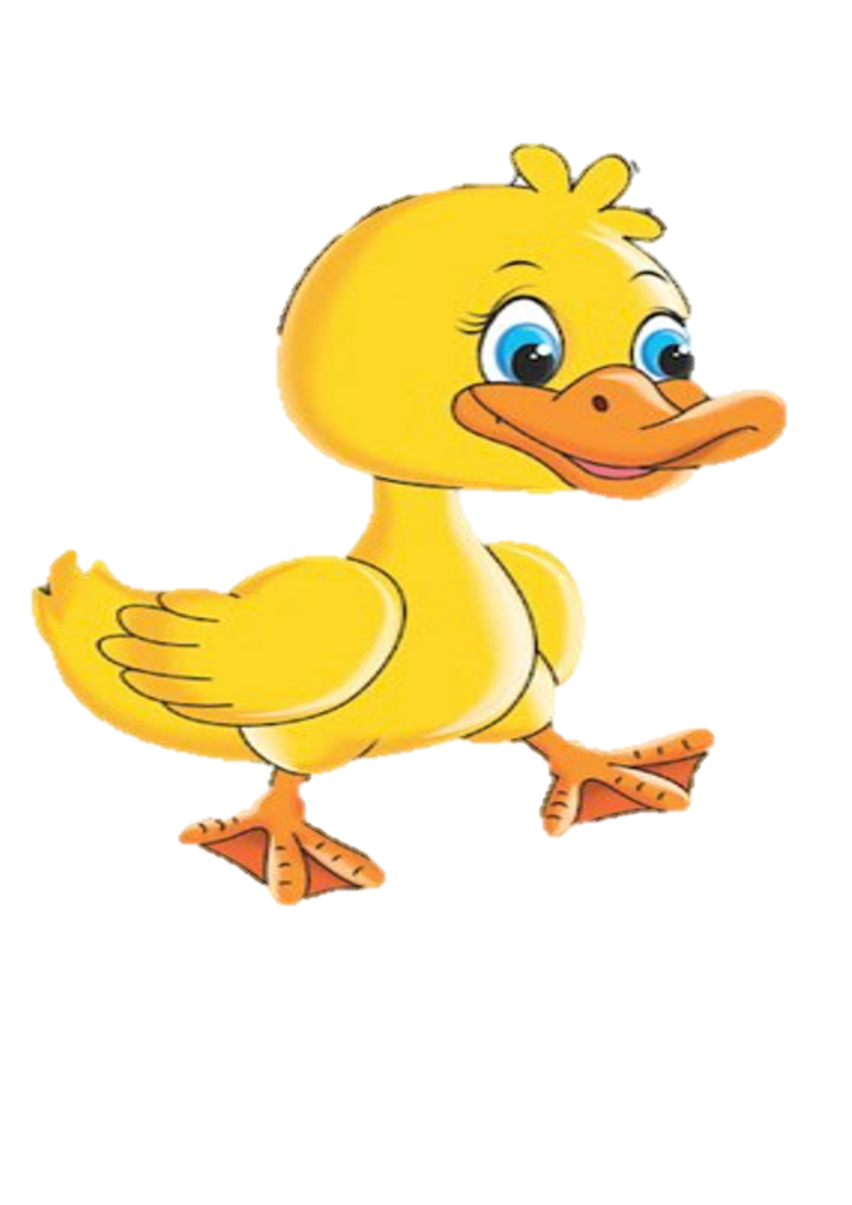 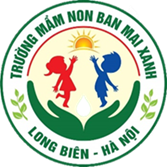 Xem truyện
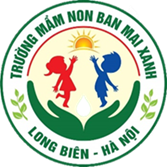